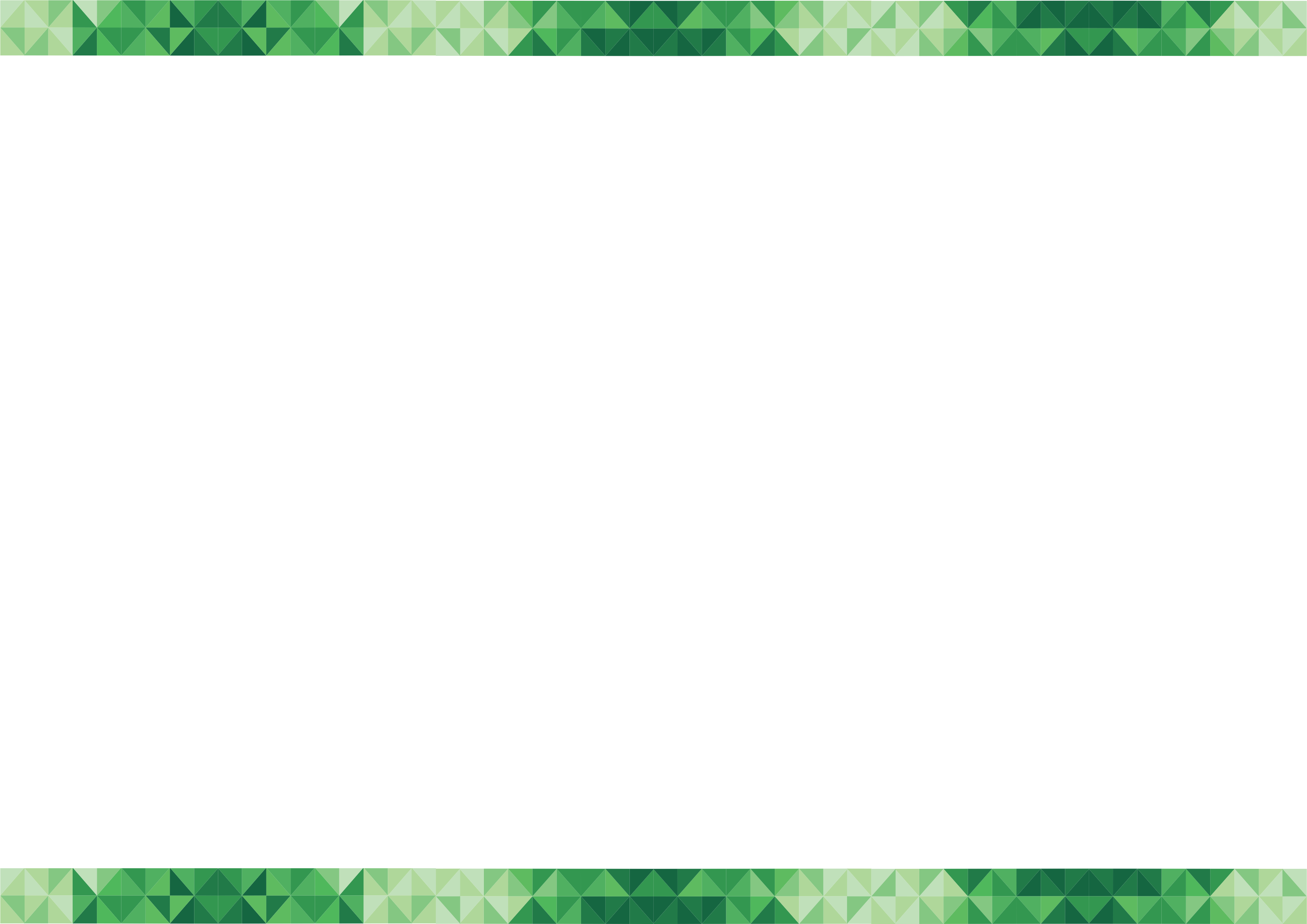 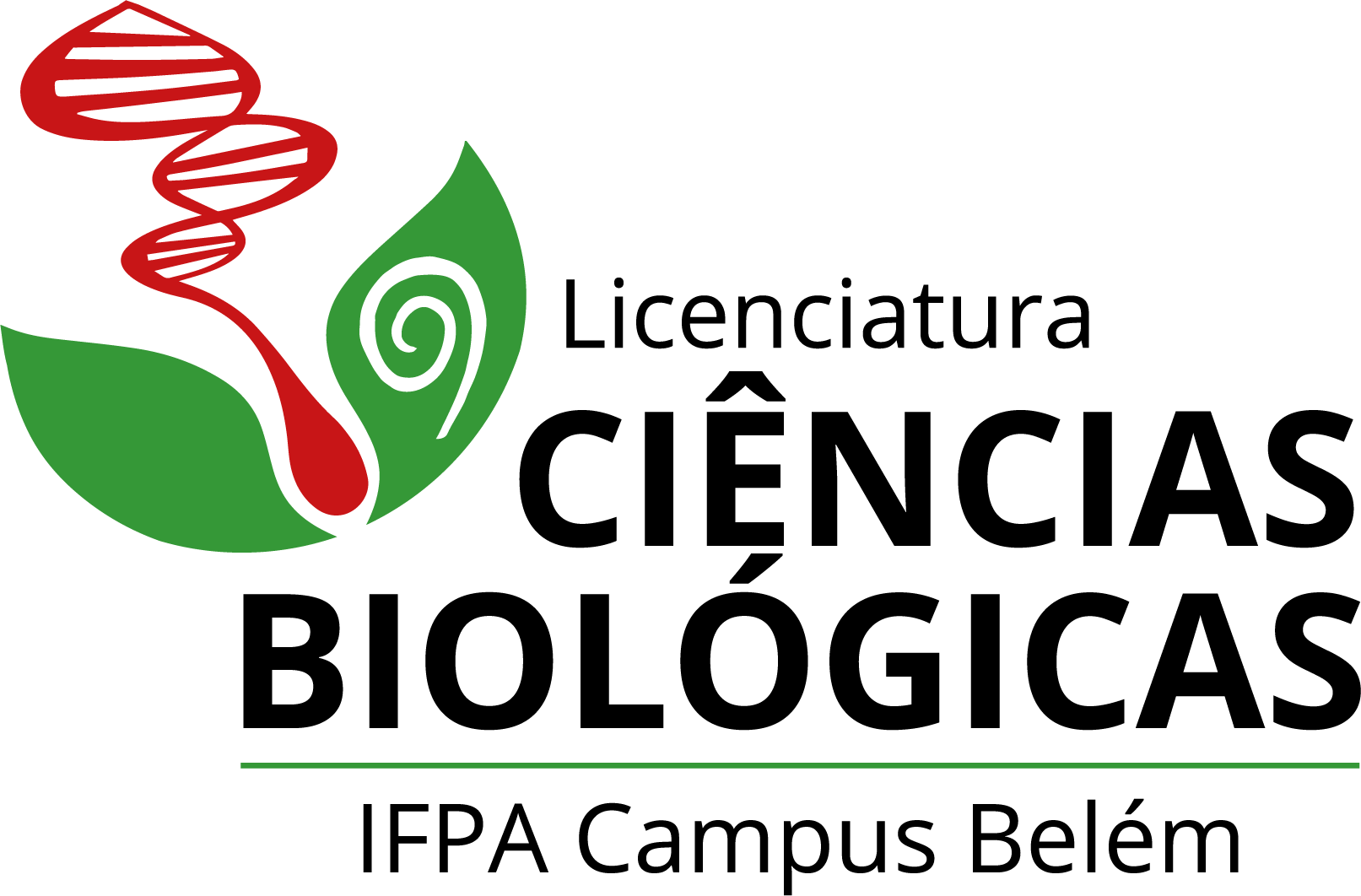 Defesa de TCC TÍTULO NA ÍNTEGRA DO TCC QUE SERÁ DEFENDIDO EM DESTAQUE 01/01/2020Laboratório Multidisciplinar 01, Bloco T, 6h.
Discentes:
 Discente um da Silva
Discente dois de Quando Houver
Banca:
Dr. Orientador do TCC (Presidente - IFPA)
Dr. Avaliador Convidado 1 (IFPA)
Me. Avaliador Convidado 2(SEDUC)
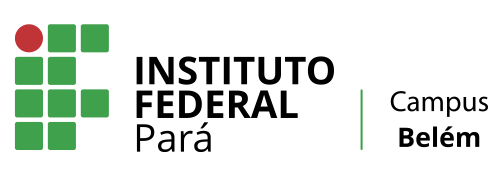 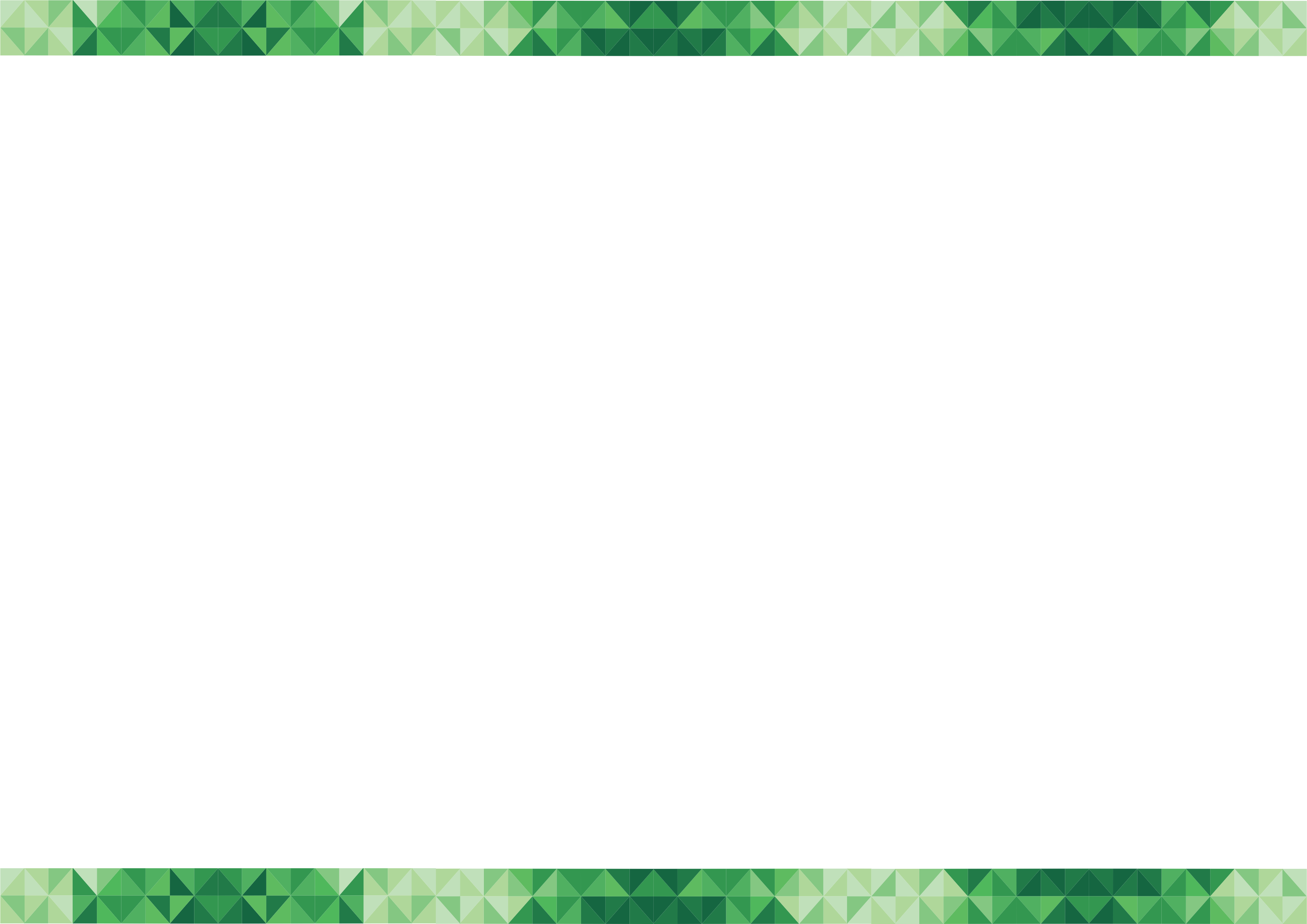